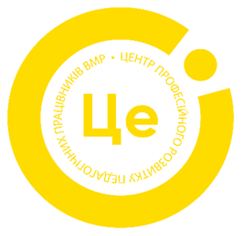 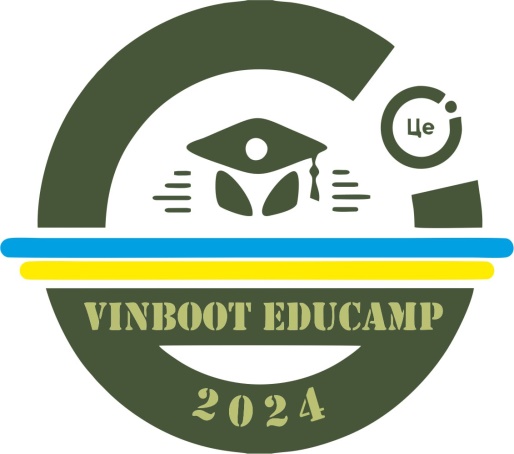 28 серпня 2024 року
10.00 год.
Освітній табірVinBOOT EduCAMP 2024Фаховий модуль ЗДНВРв початковій школі
Модератор  – Альона Дідик,
директор КУ «ЦПРПП ВМР»
(067) 858 61 59
didyk@galaxy.vn.ua
ПРОГРАМНО-МЕТОДИЧНЕ ЗАБЕЗПЕЧЕННЯ ОСВІТНЬОГО ПРОЦЕСУУ 2024/2025 НАВЧАЛЬНОМУ РОЦІ  Початкова школа  (1–4 класи)  
Державний стандарт початкової освіти (постанова КМУ від 24.07.2019 № 688)
Типові освітні програми для учнів 1–4 класів (НУШ)
Нетипові освітні програми, затверджені ДСЯО України:
освітня програма для І циклу початкової освіти (1–2 класи) у закладах загальної середньої освіти, які працюють за системою розвивального навчання (наказ ДСЯО від 18.06.2024 № 01-10/189);
освітня програма для ІІ циклу початкової освіти (3–4 класи) у закладах загальної середньої освіти, які працюють за системою розвивального навчання (наказ ДСЯО від 18.06.2024 № 01-10/188);
освітня програма «Система розвивального навчання ДРіМ», початкова освіта, перший цикл (1–2 класи) (наказ ДСЯО від 18.06.2024 № 01-10/191);
освітня програма «Система розвивального навчання ДРіМ», початкова освіта, другий цикл (3–4 класи) (наказ ДСЯО від 18.06.2024 № 01-10/190);
освітня програма початкової освіти «Східні мови» (1–4 класи) (наказ ДСЯО від 21.06.2024 № 01-10/194);
освітня програма початкової школи науково-педагогічного проєкту «Інтелект України» (1–4 класи) (наказ ДСЯО від 21.06.2024 № 01-10/196); 
освітня програма початкової освіти за вальдорфською педагогікою (наказ ДСЯО від 28.06.2024 № 01-10/203);
освітня програма початкової освіти «Світ чекає крилатих» (наказ ДСЯО від 28.06.2024 № 01-10/204);
 освітня програма за педагогічною технологією «Росток», початкова освіта, перший цикл (1–2 класи) (наказ ДСЯО від 03.07.2024 № 01-10/210);
освітня програма за педагогічною технологією «Росток», початкова освіта, другий цикл (3–4 класи) (наказ ДСЯО від 03.07.2024 № 01-10/209).
У 2024-2025 навчальному році організація освітнього процесу у 1-4-х класах закладів загальної̈ середньої освіти здійснюється відповідно до:  Закону  України «Про  освіту»,  Закону  України  «Про  повну  загальну  середню  освіту», Розпорядження  Кабінету  Міністрів  України  від  14.12.2016    №  988-р  «Про схвалення  Концепції  реалізації  державної  політики  у  сфері  реформування загальної середньої освіти «Нова українська школа» на період до 2029 року», Державного  стандарту  початкової  освіти,  затвердженого  Постановою  Кабінету Міністрів України  від  21.02.2018 № 87, наказу Міністерства освіти і науки України від 15.05.2023 № 563 «Про затвердження методичних рекомендацій щодо окремих питань здобуття освіти в закладах загальної середньої освіти в умовах воєнного стану в Україні».  
	Організацію освітнього процесу у початкових класах доцільно здійснювати відповідно  до  наказу  Міністерства  охорони  здоров’я  України  від  25.09.2020  №  2205  «Про  затвердження  Санітарного  регламенту  для  закладів  загальної середньої  освіти»  (https://zakon.rada.gov.ua/laws/show/z1111-20#n281);  із дотриманням вимог санітарних правил і норм (щодо використання комп’ютерної техніки для різних вікових груп учнів, формування розкладу навчальних занять; рухової  активності  (фізкультхвилинок,  руханок),  вправ  для  очей;  тривалості виконання завдань для самопідготовки у позанавчальний час).
Тривалість уроків у закладах освіти становить: у перших класах –  35 хвилин, у других – четвертих класах – 40 хвилин. Заклад освіти може обрати інші, окрім уроку,  форми  організації  освітнього  процесу.  Вибір  має  зумовлюватися дидактичною  доцільністю,  матеріально-технічною  базою  закладу,  підготовкою вчителя  та  враховувати  індивідуальні  особливості  учнів.  Задля  реалізації інтегративного  підходу  у  змістовому  забезпеченні  освітнього  процесу,  заклад загальної середньої освіти може по-різному комбінувати навчальний час у межах загальної кількості навчальних годин, визначених освітньою програмою. 
	В умовах воєнного стану безперервна тривалість навчальних занять під час організації  дистанційного  навчання  у  синхронному  форматі  не  повинна перевищувати для учнів:  
– 1-2-х класів – 2 навчальних заняття по 30 хвилин або 3 – по 20 хвилин; 
– 3-4 -х класів – 2 навчальних заняття по 45 хвилин або 3 – по 30 хвилин, або 4 – по 20 хвилин. 
	Під час використання технічних засобів навчання, безперервна тривалість навчальної діяльності упродовж  уроку має бути: для учнів  1-х класів – не більше  10 хвилин; для учнів 2-4-х класів – не більше 15 хвилин, із постійним чергуванням видів діяльності.
Наголошуємо,  що  необхідною  умовою  організації  навчання  в  початкових класах в умовах воєнного стану є дотримання дій під час сигналів оповіщення, зокрема, «Повітряна тривога», «Загроза артобстрілів».
Освітній процес у закладах загальної середньої освіти реалізується згідно з освітньою  програмою  закладу  освіти,  розробленою  на  основі,  затверджених Міністерством освіти і науки України (наказ Міністерства освіти і науки України від 12.08.2022 № 743 «Про затвердження типових освітніх та навчальних програм для 1-2 та 3-4 класів закладів загальної середньої освіти»).   
	В  основних  положеннях  Державного  стандарту  початкової  освіти, затвердженого  Постановою  Кабінету  Міністрів  України  від  21.02.2018 №87 визначено Базовий навчальний план початкової освіти для класів  із українською мовою навчання.  
	Звертаємо увагу, що, за наявності відповідних умов, педагогічних кадрів та навчальних програм, що мають гриф МОН України, частину навчального  навантаження  з  фізичної  культури  (до  1  години  на  тиждень)  у початковій  школі  можна  використовувати  на  вивчення  окремих  навчальних предметів,  що  забезпечують  рухову  активність  учнів  (хореографія,  ритміка, плавання тощо).
Під  час  розроблення  календарно-тематичного  та  поурочного  планування вчитель  має  самостійно  вибудовувати  послідовність  формування  очікуваних результатів  навчання  учнів,  ураховуючи  при  цьому  послідовність  розгортання змісту в підручниках, змінюючи послідовність тем уроків, відповідно до того, як учні засвоїли навчальний матеріал, визначати кількість годин на вивчення окремих тем, у межах загального обсягу годин на вивчення навчального предмета.
Звертаємо  увагу,  що  у  2024-2025  навчальному  році  залишаються актуальними  методичні  рекомендації,  розроблені  Міністерством  освіти  і  науки України    щодо  заповнення  класного  журналу  учнів  початкових  класів,  та методичні рекомендації щодо оцінювання результатів навчання учнів 1-4-х класів закладів загальної середньої освіти.    
	Реалізація  змісту  типових  освітніх  програм  для  учнів  1-2-х,  3-4-х  класів закладів загальної середньої освіти здійснюється за допомогою підручників, що  мають  гриф  «Рекомендовано  Міністерством  освіти  і  науки  України».   
	В освітньому процесі заклади загальної середньої освіти можуть використовувати лише навчальну літературу, що має грифи МОН України
«Рекомендовано  Міністерством  освіти  і  науки  України».  Перелік  грифованої навчальної літератури доступний на офіційних сайтах: Міністерства освіти і науки України  (https://mon.gov.ua/),  Інституту  модернізації  змісту  освіти (https://imzo.gov.ua/pidruchniki/pereliki/).
Учителі  початкових  класів,  під  час  організації  дистанційного,  змішаного навчання,  мають  виважено  обирати  електронні  освітні  ресурси,  ураховуючи  їх дидактичну  доцільність,  відповідність  навчальній  програмі.  Організовуючи дистанційне навчання, пропонуємо скористатися методичними рекомендаціями, схваленими листом Міністерства освіти та науки України від 18.06.2020 № 22.1/12-Г-372  «Організація дистанційного навчання в школі».
Для практичної реалізації дистанційного та змішаного навчання у початковій школі вчителям доцільно: використовувати різні, але зручні для здобувачів освіти застосунки (наприклад: Microsoft Teams (https://teams.microsoft.com/start), Google Classroom (https://classroom.google.com),  Class  Dojo  (https://www.classdojo.com/), 
GIOS  (https://gioschool.com/),  MiйКлас  (https://miyklas.com.ua/info/uciteliam), Edmodo  (https://new.edmodo.com),      Google  Meet  (https://www.meet.google.com/), Zoom   (https://zoom.us/download),  Skype   (https://education.skype.com/);  віртуальні дошки – Padlet (https://padlet.com/), Jamboard (https://jamboard.google.com/), Trello (https://trello.com/uk), MindMeister (https://www.mindmeister.com/), Mindomo (https://www.mindomo.com/) тощо). 
	За умов використання дистанційної, змішаної форм навчання, посилюється значущість  безпеки  в  інтернеті.  Рекомендуємо  ознайомити  учнів  із  порядком реагування на інциденти, що створюють ситуації небезпеки під час роботи онлайн. 
	Доцільно обговорити з батьками можливості використання контент-фільтрів, щоби пошук, перегляд інформації в інтернеті був безпечним, її зміст – відповідав віковим можливостям його сприйняття та опрацювання.
Акцентуємо  увагу,  що  внаслідок  тривалих  воєнних  дій  значна  частина учасників  освітнього  процесу  (учні  початкових  класів  є  найбільш  вразливою категорією) потребує та потребуватиме в майбутньому психологічної підтримки та допомоги. Із метою компенсації освітніх втрат, саморегулювання психоемоційних станів у дітей, запобіганню виникнення тривожності та панічних атак у школярів, 
учителям, під час підготовки до проведення уроків у початкових класах в умовах воєнного стану, рекомендуємо опрацювати та використовувати: 
–  лист Міністерства освіти і науки України від 04.04.2022 № 1/3872-22 «Про методичні  рекомендації  «Перша  психологічна  допомога.  Алгоритм  дій» (https://cutt.ly/dFpL5j1); 
–  лист Міністерства освіти і науки України від 13.05.2022 № 1/5119-22 «Про здійснення превентивних заходів серед дітей та молоді в умовах воєнного стану в Україні» (http://surl.li/cccze);  
–  інформаційні  тематичні  матеріали,  розміщені  на  сайті  Інституту 
модернізації змісту освіти (https://cutt.ly/UFpACXA); 
–  матеріали проєкту психологічної підтримки «Поруч» (https://poruch.me/);   
–  порадник для вчителів «Активності для учнів та учениць у бомбосховищах шкіл» (http://surl.li/gpkdx).
Однією з форм створення психологічно комфортної атмосфери в класному колективі,  актуалізації  в  учнів  мотивації  до  навчальної  діяльності  є  ранкові  зустрічі
Національно-патріотичне  виховання  учнів  початкових  класів,  в  умовах військових  дій  в  Україні,  набуло  як  ніколи  важливого  й  актуального  значення, виникла  нагальна  необхідність  здійснення  системних  заходів,  спрямованих  на становлення нових українців, що діють на основі національних та європейських цінностей, формування у них любові до рідного краю, України, історичної пам’яті, духовності, національного характеру. 
	Основні  стратегічні  підходи  до  національно-патріотичного  виховання  дітей  та  молоді  в  системі  освіти  визначено  Указом Президента  України  від  18.05.2019  №  286/219  «Про  Стратегії  національно-патріотичного  виховання»,  Постановою  Кабінету  Міністрів  України  від 09.10.2020  №  932  «Про  затвердження  плану  дій  щодо  реалізації  Стратегії національно-патріотичного виховання на 2020-2025 роки» та  «Концепцією національно-патріотичного виховання в системі освіти України», затвердженою наказом Міністерства освіти і науки України від 06.06.2022  № 527. 
	Національно-патріотичне  виховання  має  наскрізно пронизувати  весь  освітній  процес,  органічно  поєднувати  національне, громадянське,  моральне,  родинно-сімейне,  естетичне,  правове,  екологічне, фізичне, трудове виховання та базуватися на національній історії, реалізовуватися з урахуванням пізнавальних можливостей та психологічно-вікових особливостей учнів певного класу.
Використані та основоположні джерела 
1. Інструктивно-методичні  рекомендації  щодо  організації  освітнього 
процесу та викладання навчальних предметів у закладах загальної середньої освіти у  2022/2023  навчальному  році  :  лист  Міністерства  освіти  і  науки  України  від 19.08.2022  №  1/9530-22.  URL:  https://osvita.ua/legislation/Ser_osv/87596/. 
2. Концепція  національно-патріотичного  виховання  в  системі  освіти  
України : наказ Міністерства освіти і науки України від 06.06.2022 № 527. URL: http://surl.li/gymlo. 
3. Організація дистанційного навчання в школі : лист Міністерства освіти та науки  України  від  18.06.2020  №  22.1/12-Г-372.  URL:    http://surl.li/gmphh
4. Про  освіту  :  Закон  України  від  05.09.2017  №  2145-VIII.  URL: 
https://zakon.rada.gov.ua/laws/show/2145-19#Text
Про  повну  загальну  середню  освіту  :  Закон  України  від  21.11.2023 № 3482-IX. URL: https://zakon.rada.gov.ua/laws/show/463-20#Text
6. Про  внесення  змін  до  методичних  рекомендацій  щодо  заповнення класного  журналу  учнів  початкових  класів  Нової  української  школи  :  наказ Міністерства  освіти  і  науки  України  від  02.09.2020  №  1096.  URL: https://zakon.rada.gov.ua/rada/show/v1096729-20#Text
7. Про затвердження методичних рекомендацій щодо заповнення Класного журналу учнів початкових класів Нової української школи : наказ Міністерства освіти  і  науки  України  від  07.12.2018  №  1362.  URL: https://zakon.rada.gov.ua/rada/show/v1362729-18#Text
Про  затвердження  методичних  рекомендацій  щодо  окремих  питань здобуття освіти в  закладах загальної середньої освіти в умовах воєнного стану в Україні : наказ Міністерства освіти і науки України від 15.05.2023 № 563. URL:  http://surl.li/ibzte
9.  Про  затвердження  методичних  рекомендацій  щодо  оцінювання 
результатів навчання учнів 1-4 класів закладів загальної середньої освіти : наказ Міністерства  освіти  і  науки  України  від  13.07.2021  №  813.  URL: https://zakon.rada.gov.ua/rada/show/v0813729-21#Text
Про  затвердження  Санітарного  регламенту  для  закладів  загальної середньої  освіти  :  наказ  Міністерства  охорони  здоров’я  України  від  25.09.2020 № 2205.  URL: https://zakon.rada.gov.ua/laws/show/z1111-20#n2811
Про  затвердження  типових  освітніх  та  навчальних  програм  для  1-2  та  3-4 класів закладів загальної середньої освіти та визнання такими, що втратили чинність,  деяких  наказів  Міністерства  освіти  і  науки  України  :  наказ  Міністерства  освіти  і  науки  України  від  12.08.2022  №  743.  URL: https://osvita.ua/legislation/Ser_osv/87314/
12. Про затвердження Державного стандарту початкової освіти : Постанова Кабінету  Міністрів  України  від  21.02.2018  №  87.  URL:  http://surl.li/tctb
Про  затвердження  Плану  дій  щодо  реалізації  Стратегії  національно-патріотичного  виховання  на  2020-2025  роки  :  Постанова    Кабінету    Міністрів України    від    09.10.2020    №  932.  URL:  https://cutt.ly/eXcgxaY
14.  Про  схвалення  Концепції  реалізації  державної  політики  у  сфері 
реформування загальної середньої освіти «Нова українська школа» на період до 2029 року : Розпорядження Кабінету Міністрів України від 14.12.2016 № 988-р. URL: http://surl.li/adyhc
Про  загальнонаціональну  хвилину  мовчання  за  загиблими  внаслідок збройної агресії Російської Федерації проти України : Указ Президента України від 16.03.2022 № 143/2022. URL: https://cutt.ly/aXch4hf
16. Про Стратегію національно-патріотичного виховання : Указ Президента України від 18.05.2019 № 286/219. URL: https://cutt.ly/WXcgwMM
17. Про методичні рекомендації «Перша психологічна допомога. Алгоритм дій» : лист Міністерства освіти і науки України від 04.04.2022  № 1/3872-22. URL: https://cutt.ly/dFpL5j1
18. Про здійснення превентивних заходів серед дітей та молоді в умовах воєнного стану в Україні : лист Міністерства освіти і науки України від 13.05.2022 № 1/5119-22.  URL:http://surl.li/cccze
19. Щодо освітніх програм :  лист Міністерства освіти і науки України від 
07.04.2021 № 1/9-188.  URL:  http://surl.li/jgdyln